Google landmark recognition
Daniil Fishman
Klim Markelov
Artem Sergeev
Seth Gysmerah



https://www.kaggle.com/c/landmark-recognition-challenge
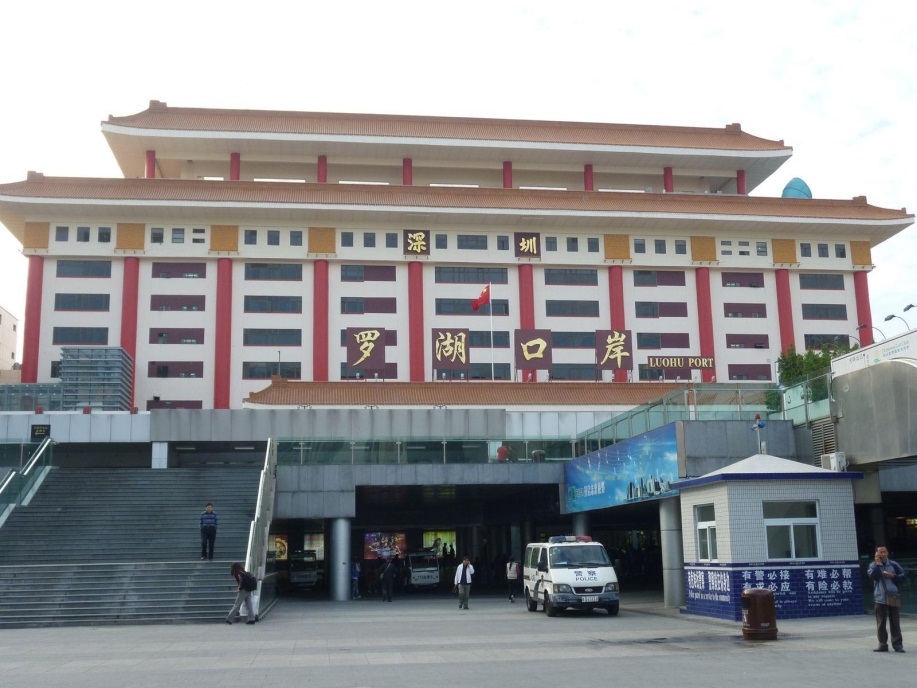 Overview
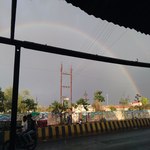 The main goal of the competition is to predict which landmark is on the foto.
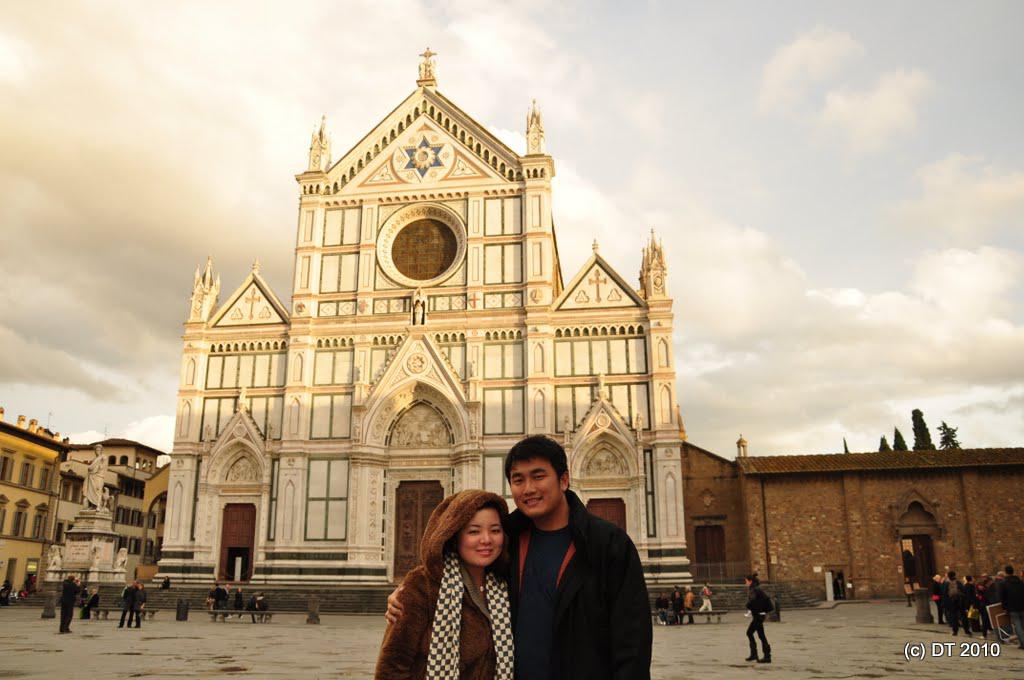 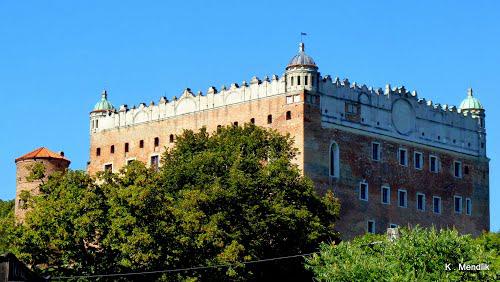 Data description
Data set contains over 300gb of images. 
Over 14 000 different landmarks
More then 6000 of them was represented less then 5 examples in dataset
About 1 200 000 different pictures

Test dataset – 25000 pictures
483 teams
2500$ prize money
About 80 days to go
Base line – 0.001
Problems we faced with
Images can have different size
 Images can have different quality
 Images can have some noise (humans, which hide part of landmark and something like this)
Enormous size of train data set 
Lack of experience on working with images
Our approaches
Google convolutional NN (pre-trained NN + trained on our data  full-connected layer) 
AlexNet 
Our convolutional NN (7 convolutional layers, 4 pooling layers + full-connected layer)
16 Gb RAM
4 nucleus
72 hours
500gb physical memory
Raw data
Size of each image – 1000*1000
No filters
Delete every image, that has less than 3 examples in train
Delete every image with size less than 200*200
AlexNet 0.0052
GoogleNet 0.0071
Our NN – 0.0064
Best  - GoogleNet – 200 out 483
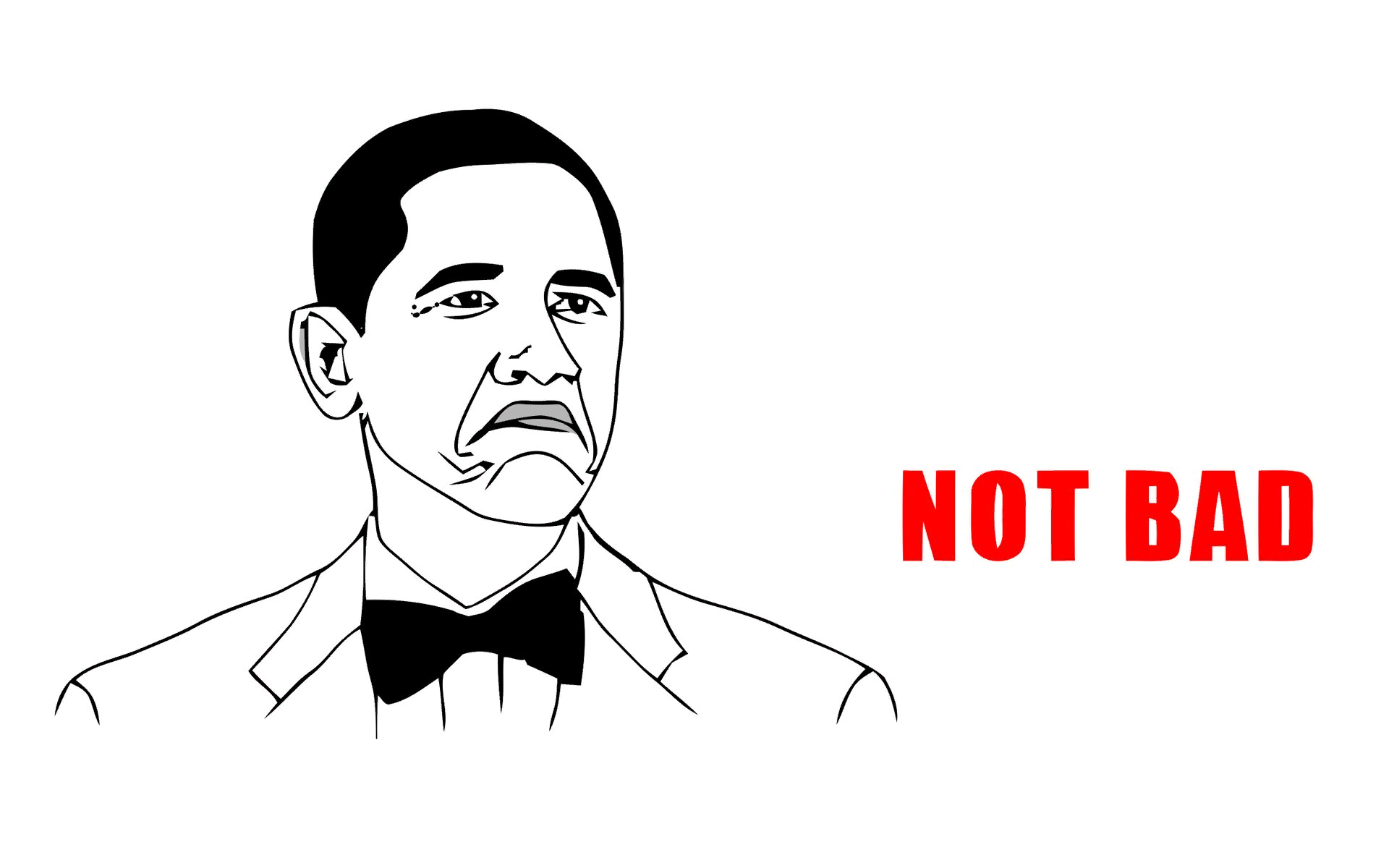 Data preparation
Apply filters: pre-trained human recognition (keras); Bounders identification (Oxford university); quality improvement (Yandex tutorial)
Sampling rare pictures with Google image search and extracting parts of the pictures
Still about 50 000 of “bad” pictures
Final results
GoogleNet – 0.101
AlexNet – 0.092
Our NN – 0.103 (49 hours)
Best – Our NN: 91—94 out of 483 ( a day to go) (top 20%)
Best result - 0.304
In-money result - 0.289
50-th result – 0.129
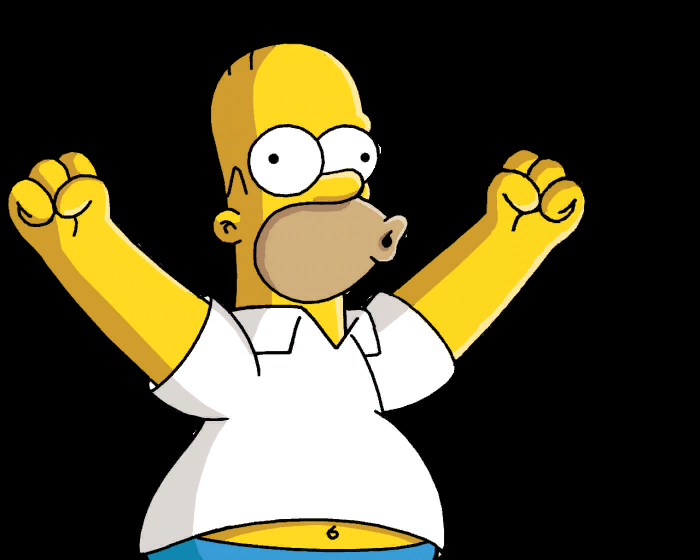